HLA molekulas transplantācijā, autoimunitātē un infekciju kontrolē:
piedzīvojums komiksu grāmatā.

Autori:
Ēriks Reits (Eric Reits) un Žaks Nēfjes (Jacques Neefjes)

Medicīniskās bioloģijas departaments, Amsterdamas Universitātes Medicīnas centrs, AMC, Meibergdreef 15, 1105 AZ Amsterdama, Nīderlande.
Šūnu un ķīmiskās bioloģijas departaments, ONCODE Institūts, Laidenas Universitātes Medicīnas centrs, LUMC, Nīderlande
Kontakti: e.a.reits@amc.uva.nl vai j.j.c.neefjes@lumc.nl

No angļu valodas tulkojusi: Dr. biol. Karīna Siliņa, Šveices Federālais tehonoģiju institūts
Rediģējusi: Msc. biol. Ieva Gutovska

Teksta oriģināls: https://doi.org/10.1111/tan.14626
1. bilde
Kādus 1900 gadus atpakaļ divi arābu brāļi, ārsti, Kosmas un Damianus, veica pirmo zināmo transplantāciju – aizvietojot tirgoņa gangrēnas skarto kāju ar viņa verga kāju. Par verga likteni vēsture klusē, taču, visticamāk, tas nebija brīvprātīgs ziedojums.
2. bilde
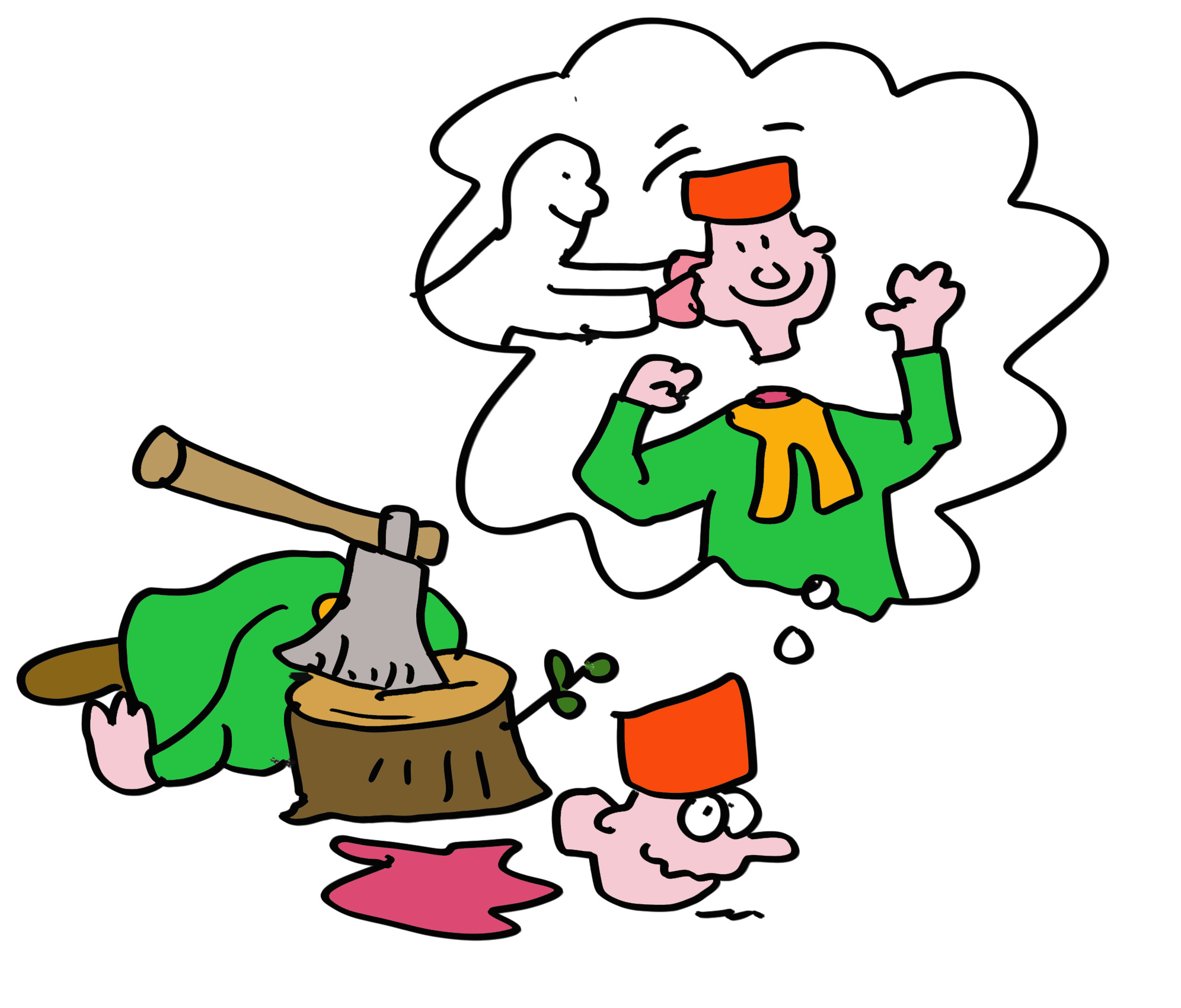 Šāda brīnumaina transplantācija veicināja brāļu beatifikāciju, un viņi kļuva par transplantāciju svētajiem aizbildņiem. To veicināja arī fakts, ka savas kristiešu ticības dēļ abiem tika nocirstas galvas, kuras, visticamāk, tika agrieztas atpakaļ uz pleciem, brāļiem nonākot Debesīs.
3. bilde
Kādēļ veikt transplantāciju ir tik grūti, kāds tam ir evolucionārs izskaidrojums? Par to droši vien prātoja arī Darvins, taču viņš nezināja, ka praktiski visos daudzšūnu eikariotos veidojas viena unikāla proteīnu grupa.
4. bilde
Sāksim ar divām unikālām olbaltumvienu jeb proteīnu grupām mūsu ķermenī. Tām raksturīga visaugstākā polimorfismu pakāpe (jeb atšķirības starp indivīdiem) un tās ir unikālas, jo gandrīz visi pārējie proteīni mūsu ķermenī praktiski neatšķiras starp dažādiem cilvēkiem.  Šie polimorfie proteīni ir tā saucamie transplantācijas antigēni, arī dēvēti par galvenajiem audu saderības kompleksiem (no angļu valodas, major histocompatibility complex, MHC), kas veido divu tipu molekulas sauktas par MHC I un MHC II. Cilvēkos tos dēvē par I un II klases cilvēka leikocītu antigēniem (no angļu valodas, human leucocyte antigen, HLA).
5. bilde
Vissvarīgākās HLA molekulas transplantācijā ir HLA-A, HLA-B un HLA-C, kas ir MHC I klases molekulas, kā arī HLA-DR, HLA-DQ un HLA-DP , kas ir MHC II klases molekulas. HLA-A, -B un -C sastopamas uz praktiski visu šūnu virsmas (izņemot sarkanās asins šūnas), kamēr HLA-DR, HLA-DQ un HLA-DP veidojas, galvenokārt, uz imūnšūnu virsmas.
6. bilde
HLA molekulas ir tik polimorfas, ka grūtnieces bieži veido antivielas pret bērna tēva atšķirīgajām HLA molekulām. Šādas antivielas tika izmantotas paternitātes noteikšanā agrākos laikos pirms bija pieejami ģenētiskie testi. Grūtnieču serumus (kas satur šīs antivielas) izmantoja arī transplantācijās. Darba grupu sanāksmēs laboratorijas mainījās ar dažādiem grūtnieču serumiem, testēja tos, un dažādās novērotās reakcijas ieguva nosaukumus pēc attiecīgās HLA darba grupas. Kā rezultātā HLA-A, -B un -C tipi, kā arī to apakštipi, tika identificēti un numurēti pēc kārtas, piemēram, HLA-A1, A2 un tā tālāk. Līdzīgi notika arī ar HLA-DR, HLA-DQ un HLA-DP molekulām. Tapēc tavos audos var atrasties (piemēram) HLA-A1, -B8, -Cw7, -DR3, -DQ2 un DPw1 proteīni no mātes puses un  HLA-A2, -B27, -Cw1, -DR4, -DQ3 un DPw4 proteīni no tēva puses.
7. bilde
Mūsdienās, HLA tipēšanu rutīnā veic, izmantojot DNS analīzes. Tiek lēsts, ka sievietes spēj atšķirt vīriešu HLA tipus pēc smaržas, kas veicina ģenētiski atšķirīgākā partnera izvēli.
8. bilde
HLA polimorfismi dažādo cilvēku populāciju. Taču tie ir milzīgs šķērslis veiksmīgai orgānu transplantācijai, kam nepieciešama pēc iespējas tuvāka saderība starp donora un recipienta HLA tipiem *. Gadījumos, kad perfekta saderība nav pieejama, tiek lietoti spēcīgi imūnsupresējoši medikamenti, lai novērstu transplantētā orgāna atgrūšanu.

*Perfektu HLA saderību atrast ir ļoti grūti. Visaugstākā iespējamība atrast labu saderību ir ģimenes locekļu starpā (starp māsām, brāļiem).
9. bilde
Darvins par šo lauzītu galvu. Nevar taču būt tā, ka evolucionārie iemesli HLA polimorfismiem būtu sava perfektā partnera saošana, bērna tēva atrašana vai orgānu transplantāciju ierobežošana.
10. bilde
Taču ir vēl kāds būtisks faktors. Vīrusi un citi patogēni ir plaši sastopami dabā ap mums. Koronavīruss, gripa, ebola, bakas un vairums citu vīrusu  izmanto mūsu šūnas, lai pavairotu paši sevi. Pat sevi limitējošas infekcijas būtu mums letālas, ja nebūtu imūnsistēmas. Un jautājums ir vienkāršs: kā imūnsistēma spēj pamanīt vīrusus, kas slēpjas mūsu šūnās un paspēj tos nogalināt pirms tie nogalina mūs?
11. bilde
Lai ierobežotu vīrusu izraisītos bojājumus, imūnsistēma ir izveidojusi vairākus aizsargmehānismus. Makrofāgi ir šūnas, kas spēj “apēst” baktērijas un vīrusus, neitrofili izdala vielas, kas ir nāvējošas baktērijām, B šūnas ražo antivielas, T līdzētājšūnas atbalsta gan B šūnu gan citu imūnšūnu funkcijas, un T galētājšūnas izraisa vīrusu inficēto šūnu (un pat vēža šūnu) nāvi.
12. bilde
Bet kā gan T galētājšūnas zina, kuras šūnas ir inficētas un tādēļ iznīcināmas? Vai tādēļ, ka vīrusi atrodas inficēto šūnu iekšpusē, tie ir paslēpušies no T šūnu uzraudzības? Nebūt nē. Vīrusam vairojoties šūnas iekšpusē, mazas vīrusu proteīnu daļiņas nonāk uz inficēto šūnu virsmas kompleksā ar HLA-A, -B vai -C molekulām. T galētājšūna spēj atpazīt nelielos vīrusu proteīnu fragmentus kas atrodas kompleksā ar VIENU specifisku HLA molekulas tipu . Šī fenomena, saukta par HLA-restrikciju, atklāšana bija tik svarīga, ka garantēja divas Nobela prēmijas. Katrs MHC I klases molekulu tips spēj saistīties ar atšķirīgiem proteīnu fragmentiem (prezentēt atšķirīgus peptīdu repertuārus), kas ļauj imūnsistēmai atpazīt lielu mērķmolekulu dažādību (piemēram, dažādus vīrusu proteīnus) un nogalēt šūnas, kas tādus ražo.
13. bilde
Bet kā gan tāds vīrusa proteīna fragments veidojas šūnās? Vīrusu proteīni, tā pat kā visi citi proteīni šūnas iekšienē, tiek degradēti. Īpaša nano-mašīna, ko sauc par proteasomu, darbojas kā proteīnu pārstrādes stacija un sašķeļ proteīnus fragmentos. Citi šūnas enzīmi sašķeļ fragmentus vēl īsākos peptīdos. Daži no šiem peptīdiem no šūnas citozola nonāk endoplazmatiskajā tīklā (no angļu valodas, endoplasmatic reticulum, ER), kur tie piesaistās HLA molekulām. Tiklīdz HLA molekula ir sasaistījusies ar kādu peptīdu, tā dodas no endoplazmatiskā tīkla uz šūnas virsmu, kur tā gaida T galētājšūnas ierašanos.
14. bilde
Atgriezīsimies pie HLA polimorfijas. Kā jau visiem labi zināms, Kovid un gripas vīrusiem piemīt īpaša spēja mainīties, lai izvairītos no antivielu atbildes (atcerēsimies alfa, delta, omikron….).  Lai mazinātu šādu izbēgšanas iespēju arī no T galētājšūnu atbildes, HLA alēles (gēnu varianti) prezentē dažādus peptīdu repertuārus. Kā rezultātā, cilvēkā tiek prezentēti tik daudz un dažādi peptīdi, ka vīrusam ir grūti izmainīt tos visus, lai izvairītos no T šūnu atpazīšanas. HLA tipu dažādība starp cilvēkiem nozīmē, ka, pat ja vīrusam izdotos izmainīties tik ļoti vienā indivīdā, ka tas tiešām paliek T sūnām neredzams, tas noteikti tā nebūs nākamajā indivīdā, ko tas inficēs. Ja mūsu visu HLA molekulas būtu identiskas, izmainītie vīrusu varianti nogalētu visu populāciju. Taču tagad tiem izdodas kaitēt vien mazai populācijas daļai, kurai HLA molekulas nav piemērotas vīrusa peptīdu prezentēšanai imūnšūnām. HLA polimorfismi tādēļ pasargā populāciju, kamēr indivīda nozīme ir mazāka un piedāvā evolucionāro pamatojumu augstajam MHC polimorfismu līmenim.
15. bilde
Taču, ak vai, tās ir sliktas ziņas tev, dārgais lasītāj, ja gadījumā tev ir nepieciešams kāds jauns orgāns. HLA polimorfismi veicina sugas kā populācijas izdzīvošanu, taču ne kā indivīda ar slimu nieri, izdzīvošanu. Transplantu atgrūšana ir rezultāts tam, ka imūnsistēma sajauc donora orgānu ar vīrusa inficētu šūnu, kā rezultātā uzbrūk tam un izraisa svešā orgāna bojā eju.
16. bilde
Viena būtiska mācība: nekas dabā, ieskaitot imūnsistēmu, nav perfekts! Par šo runājot, padomāsim, kā T galētājšūnas spēj atrast vīrusu inficētās šūnas pietiekoši ātri, lai spētu ierobežot infekcijas izplatību. Vīrusi spēj vairoties ļoti ātri, dažos gadījumos vien dažu stundu laikā. Būtu pārāk ilgi gaidīt, līdz brīdim, kad vīrusu proteīniem pienāktu viņu dabīgā mūža beigas, lai tos degradētu un iekļautu HLA molekulu kompleksos. Taču līdzīgi, kā imūnsistēma, arī proteīnu sintēzes sistēma, ieskaitot vīrusu proteīnu sintēzi, nav perfekta. Kļūdaini proteīni, saukti par DRiPs, tiek tūlīt degradēti, kā rezultātā vīrusa infekcijas sākumbrīdis ir saistīts ar vīrusa antigēnu prezentāciju uz šūnas virsmas, nodrošinot efektīvu T galētājšūnu imūnuzraudzības iespēju.
17. bilde
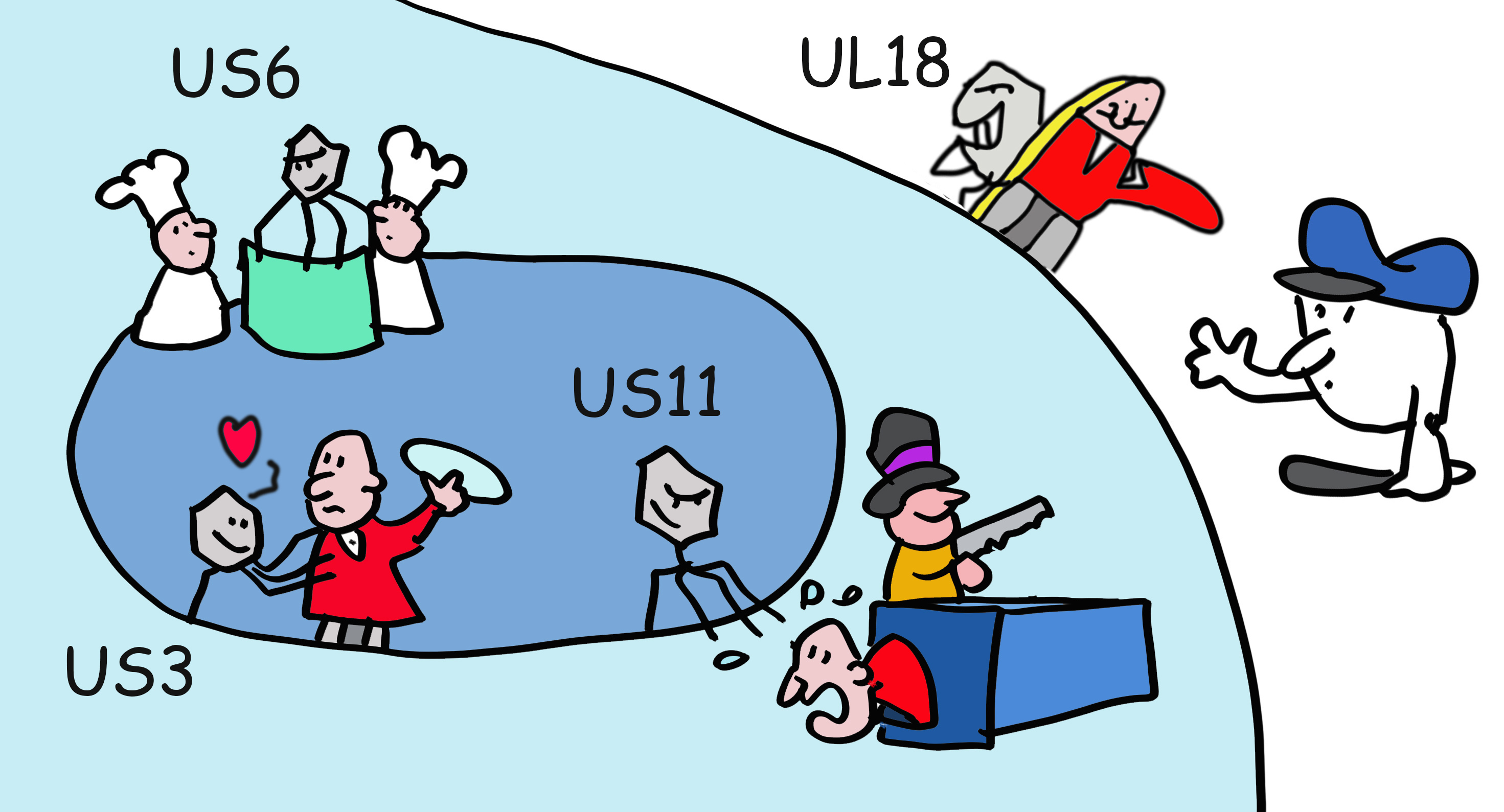 Šahs un mats, imūnsistēmai par labu? Ne tik ātri! Daži izveicīgi vīrusi, īpaši herpes vīrusi, ir izveidojuši spēju traucēt antigēnu prezentācijas procesam. Cilvēku citomegalo vīruss HCMV, kas inficē ap 60% cilvēku, veido īpašus proteīnus (US2, US3, US6, US11 un US18), kas ierobežo peptīdu veidošanu vai traucē HLA I klases molekulu funkcionēšanai.
18. bilde
Tādā gadījumā, vai ir iespējams, ka dažas HLA alēles ir piemērotākas vīrusu kontrolei kā citas? Tik tiešām, atsevišķas HLA-B alēles nodrošina labāku aizsardzību pret HIV, citas ir spējīgākas aizsardzībā pret Kovid. Dažādās HLA alēles ir evolucionāri atlasītas, lai veiksmīgi cīnītos ar dažādiem patogēniem. Piemēram, HLA-A2 tips ir sastopams ap 40% Eiropas iedzīvotāju, kas ir augstākā prevalence kāda HLA alēlēm atrasta cilvēku populācijās. Tās, iespējams, ir sekas kāda pagātnes patogēna uzliesmojumam, kura kontroli veiksmīgāk nodrošināja HLA-A2 tips, un šis patogēns mūsdienās var vairs nebūt bīstams slimību izraisītājs.
19. bilde
Taču šis process var izraisīt arī kaitējumu. Piemēram, HLA alēle HLA-B*27:05 sastopama 8% eiropeīdās (no angļu valodas, Caucasian) populācijas, kamēr ap 90% Ankylosing Spondylitis pacientu ir tieši šī alēle, un, iespējams, ka tā veicina autoimūnu T šūnu reakcijas veidošanos mugurkaulā. Imūnā sistēma darbojas uz naža asmens, balansējot starp efektīvu aizsardzību pret patogēniem un savu šūnu saudzēšanu.
20. bilde
T šūnu autoimunitāte var būt arī noderīga. Vēža šūnās bieži veidojas dažādas ģenētiskas izmaiņas. Tā rezultātā veidojas tikai vēža šūnām raksturīgi peptīdi, kas atšķiras no normālu šūnu peptīdiem.  Vēža imūnterapija izmanto imūnsistēmas spēju atpazīt vīrusus vai baktērijas kā svešus iebrucējus, lai cīnītos arī pret vēža šūnām.
21. bilde
Un kāda loma ir HLA-DR, -DQ un -DP MHC II klases molekulām? Šīs molekulas prezentē patogēnu peptīdus T līdzētājšūnām, kas, savukārt, ražo citokīnus, lai veicinātu B šūnu aktivāciju un antivielu ražošanu. T līdzētājšūnas veicina arī T galētājšūnu darbību. 

MHC II klases uzbūve līdzinās MHC I klases molekulām taču tās prezentē garākus peptīdus, kas tiek iegūti lizosomās. Lizosomas ir nelielas šūnu organellas, kas degradē proteīnus, kas uzņemti no šūnu ārvides.
22. bilde
Kā tās to spēj? MHC II klases molekulas tiek ražotas ER (tieši tā pat, kā visi citi proteīni, kam jānonāk uz šūnu virsmas vai lizosomās). Tur tās sasaistās ar proteīnu sauktu par invarianto ķēdi, kas atgādina peptīdu. Tā rezultātā, MHC II tiek pārsūtītas uz lizosomām. Tur nonākot, invariantā ķēde atdalās un tiek aizvietota ar peptīdiem, kurus radījuši lizosomālie enzīmi. Šo procesu veicina vēl cita tipa MHC molekulas (HLA-DM, kas līdzinās MHC II klases molekulām un dažās šūnās sadarbojas ar HLA-DO, kas ir vēl viena MHC II-līdzīga molekula. Evolūcija ir slinka. Kad tā radījusi veiksmīgi strādājošu elementu, tā to nokopē un pielāgo jaunām funkcijām). Gala iznākums visai šai sarežģītajai dejai ir tas, ka MHC II klases molekulas nogādā peptīdus uz šūnas virsmas, kas nepieciešami T līdzētājšūnu aktivācijai.
23. bilde
Process, kura rezultātā imūnsistēma atpazīst patogēnu, ir sarežģīts un arī salīdzinoši lēns. Kad vīrusa infekcija skar ķermeni pirmo reizi, imūnsistēmai ir vajadzīgs laiks, lai aktivētu pret-vīrusa atbildi. Ja tev nepaveiksies, šī vīrusa infekcija var arī tevi nogalināt vai radīt nopietnas veselības problēmas. Vakcinācija sagatavo imūnsistēmu kādai nākotnes infekcijai. Dažos gadījumos tā pilnībā novērš inficēšanos, vai arī ļauj imūnsistēmai reaģēt daudz ātrāk un efektīvāk, būtiski samazinot bīstamas saslimšanas iespēju.
24. bilde
MHC molekulas ir būtiski vakcinācijas dalībnieki. Visas vakcīnas balstās uz MHC II molekulu spēju aktivēt T līdzētājšūnas, kas nepieciešamas antivielu atbildes veidošanai un piegādā proteīnus, pret kuriem šī antivielu atbilde ir nepieciešama. Adenovīrusu un mRNS vakcīnas izmanto papildus arī MHC I klases molekulas, lai aktivētu T galētājšūnas. T šūnas, kuras izveidojušās pateicoties vakcīnām, spēj izdzīvot mūsu ķermenī gadiem, pat dekādēm, un vienmēr ir gatavas reaģēt atkārtotai oriģinālā vīrusa sastapšanai un kontrolei. Vakcīnas ir izglābušas krietni vairāk dzīvību kā visas citas medicīniskās procedūras kopā ņemot. Dalies ar šo ziņu, nevis infekciju, vakcinējies!
Noslēgums
MHC molekulas kontrolē infekcijas, regulē imūno atbildi un palīdz ārstēt vēzi. Šīs īpašības sniedz krietni lielāku labumu kā tās sniedz kaitējumu autoimunitātes un apgrūtinātās transplantācijas kontekstā. Un tieši tādēļ tu, kas dzīvo patogēnu pārpildītā pasaulē, izdzīvoji tik tālu, lai izlasītu šo komiksu.
Pateicības
Mēs pateicamies Džonam Jūdelam (Jon Yewdell) par ieteikumiem teksta sagatavošanā. Šis darbs tapis ar Eiropas Pētniecības Padomes  zinātnisko grantu, kas piešķirti ŽN un ĒR, atbalstu.
Papildus literatūra:
Dersh D, Hollý J, Yewdell JW. (2021) A few good peptides: MHC class I-based cancer immunosurveillance and immunoevasion. Nat Rev Immunol. 21:116-128.
 Rock KL, Reits E, Neefjes J. (2016) Present Yourself! By MHC Class I and MHC Class II Molecules. Trends Immunol. 37:724-737.
Unanue ER, Turk V, Neefjes J. (2016) Variations in MHC Class II Antigen Processing and Presentation in Health and Disease. Annu Rev Immunol. 34:265-97
 Blum JS, Wearsch PA, Cresswell P. Pathways of antigen processing. (2013) Annu Rev Immunol. 31:443-73.
 Neefjes J, Jongsma ML, Paul P, Bakke O. (2011) Towards a systems understanding of MHC class I and MHC class II antigen presentation. Nat Rev Immunol. 11:823-36
 Yewdell JW, Reits E, Neefjes J. (2003) Making sense of mass destruction: quantitating MHC class I antigen presentation. Nat Rev Immunol. 3:952-61.